Wireless Broadcasting with Optimized Transmission Efficiency
Jehn-Ruey Jiang  and Yung-Liang Lai 
National Central University, Taiwan
Wireless Broadcasting
R
Broadcasting is one of the most fundament operations in wireless networks
Each node has one antenna of which wireless transmission range is modeled as a circle of fixed radius R
One node, called the source node, would like to disseminate a packet to all network nodes
Nodes receiving the packet will intelligently decide whether to rebroadcast it or not
Totally redundant 
     retransmission
Retransmission of some extra coverage
A Simple Scheme -- Flooding
Flooding is a simple method to realize broadcasting
But it incurs a large number of redundant retransmissions
leading to low transmission efficiency
Resulting in the well-known “Broadcasting Storm Problem”
Proposed Scheme
In this paper, an optimized broadcast protocol (OBP) is proposed
to optimized the transmission efficiency of wireless broadcasting0.55  0.61

while maintaining as high as possible reachability 100%
Outline
Transmission Efficiency of Broadcasting
Related Work
Optimal Flooding Protocol (OFP) 
Broadcast Protocol for Sensor networks (BPS)
Hexagon Flooding Protocol (HFP)
Our solution
Optimized Broadcasting Protocol (OBP)
Performance Analysis and Comparison
Conclusion
Transmission efficiency  of Broadcasting
Transmission efficiency(TE) is the ratio
TE= Effective Area Covered  / Total Transmission Area =|CA  CB|/ ( |CA|+|CB|)
Node A     Node B
For instance, Node A broadcasts one packet and then Node B rebroadcasts one packet,
Effective area covered by A and B is |CA  CB|
Total Communication Area is | CA | + | CB |
|CB |
|CA |
Node A                 Node B
Transmission efficiency :Upper bound
Transmission efficiency(TE) is the ratio
TE= Effective Area Covered  / Total Transmission Area =|CA  CB|/ ( |CA|+|CB|)
When Distance between A and B = Transmission radius R      TE  reaches the theoretical upper bound 0.61
Node A
Node B
R
Existing Broadcasting Protocol :OFP
Geometry-based protocols
Assume that each node is aware of its own location to make retransmission decisions
Optimal Flooding Protocol (OFP) 
With the highest transmission efficiency among all existed Geometry-based protocols, so far
Proposed by Paruchuri et al., in IEEE WCNC 2002
Has transmission efficiency of 0.41
About 67% of the theoretical upper bound
Optimal Flooding Protocol (OFP)
Idea
based on a regular hexagonal partition of the network 
only the nodes nearest to hexagon vertexes need to rebroadcast
The nearest one has to rebroadcast
Do nothing
R
s
S: Source node, the node to broadcast a packet throughout the network
Optimal Flooding Protocol (OFP)
Steps
s
s
s
s
Step.1
(1)
Step.2
(6)
Step.3
(6)
Optimal Flooding Protocol (OFP)
Steps
Result: Network Area is covered so every node receive the  packet
s
s
Total Retransmission times =(1)+(6)+(6)+(12)= ( 25 ) times
Step.4
(12)
Can we further improvethe transmission efficiency?
Transmission
Efficiency
?
OFP, 0.41
Upper Bound 0.61
Our proposed protocol: OBP
Basic Idea of OBP (Optimized Broadcast Protocol)
To activate nodes to rebroadcast Ring by Ring
Nodes on centers of hexagons 
Nodes on vertexes of hexagons
s
s
s
s
Step.1  (1)
Step.2  (3)
Step.3  (6)
Total Retransmission times of OBP =(1)+(3)+(6)= ( 10 ) times
25 (OFP) vs 10 (OBP)
OBP : Activation Sequence
1.node S broadcasts a packet
2.  To activate three vertexes node {V1,0, V1,1, V1,2}
C0,0
V1,0
V1,1
V2,2
V2,1
C0,0
C1,2
C1,1
V2,0
V1,2
V1,1
3.  Each Vertex Node activates Two Center Nodes
C0,0
V2,3
C1,3
C1,0
C1,1
C1,2
V1,2
V1,1
C1,4
V1,0
C1,5
C0,0
C1,0
V2,5
C1,3
V2,4
V1,2
4.  Each Center Node activates One Vertex Node
C1,4
C1,5
… Finally,  all centers of hexagons will activated to rebroadcast
OBP : Basic Structure
By the way,  all centers of hexagons will activated to rebroadcast ring by ring
C3,6
C3,4
C3,5
C3,3
V3,3
V3,2
V3,1
C3,7
C2,4
C2,2
C3,2
In each ring, index started
 along the Horizontal axis
C2,3
V2,1
V2,2
C3,8
C2,5
C3,1
C2,1
C1,2
C1,1
V3,4
V1,1
V3,0
V2,0
V1,0
C3,0
C0,0
V2,3
S
C2,0
C3,9
C1,0
C2,6
C1,3
Horizontal axis
V1,2
C3,10
C1,5
C1,4
V3,5
C2,11
C3,17
C2,7
V2,5
V3,8
V2,4
C2,8
C2,10
C3,11
Ring 1
C3,16
C2,9
V3,6
V3,7
side 
length (R)
Ring 2
C3,12
C3,14
C3,15
C3,13
Ring 3
OBP: Two Key Components
Two key components of OBP
How to calculate location of Ci,j
Position of {Ck, i}  = Geometric Mapping G(Ck,i)
G(C1,0)
s
C1,0
How to find two next-level neighboring center nodes Ck+1,w Ck+1,w+1 of Ck,i

Activation Target Mapping T(Ck,i)
Ck+1,w+1
s
Ck,i
Ck+1,w
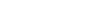 Geometric Mapping
.
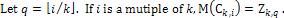 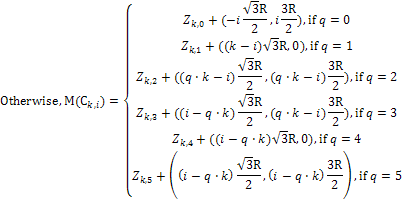 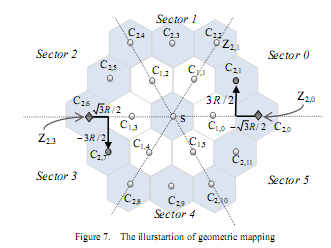 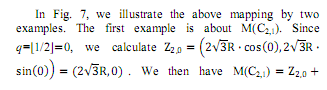 Sector 1
C3,5
C3,4
C3,6
C3,3
Sector 2
Sector 0
C2,2
C3,7
C2,4
C3,2
C2,3
C3,8
C1,2
C1,1
C2,1
C3,1
C2,5
C0,0
C3,9
A0
A3
S
C2,6
C1,0
C2,0
C3,0
C1,3
C2,11
C1,5
C1,4
C3,10
C3,17
C2,7
Sector 3
C2,8
C3,11
C2,9
C2,10
Sector 5
C3,16
C3,15
C3,12
C3,13
C3,14
A4
Sector 4
A5
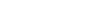 Activation Target Mapping
.
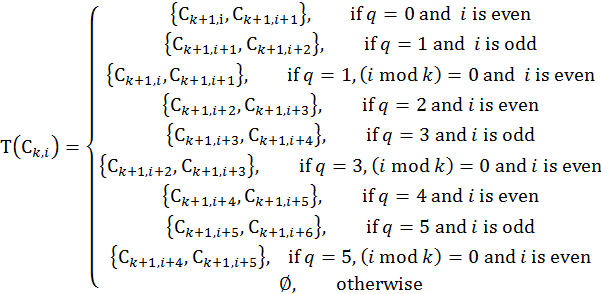 OBP : Algorithm
The step for the source node S to broadcast a packet P:
S1. S sends the packet P(LS, F) with F={LV1,0, LV1,1, LV1,2}.
V1,1
V1,0
C0,0
V1,2
For example, LV1,0 is used to indicate the location of vertex node V1,0
for the node which is nearest to this location to be activated
OBP : Algorithm
For other node Y receiving P(LS, F)
S1. If  Y is not closest to the target locations, Y stops
S2. If Y is a vertex node, it will activate two center nodes
S3. If Y is a center node, it will activate one vertex node          						(when required)
C1,1
V2,0
V1,1
V1,0
C1,0
C1,0
V1,2
Each vertex(or center) node can know whether it is nearest the location by
 exchange location information (like HELLO message)  in the network initial stage
OBP : Details
The step for the source node S to broadcast a packet P:
S1. S sends the packet P(LS, F) with F={LV1,0, LV1,1, LV1,2}.
Steps for other node Y receiving P(LS, F):
S1.  If Y receives P for the first time, it registers P. Otherwise, it drops P and stops
S2.  If Y is not a node nearest to a location in F, it stops
S3.  If Y is nearest to a center node associated with Ck,i of a location in F and T(Ck,i), then Y sends P(LS, F) and stops, where F={LVk,i} if T(Ck,i)  and F=  if T(Ck,i)= .
S4.  If Y is nearest to a vertex node associated with Vk,i of a location in F, X sends P(LS, F) and stops. Indeed, Y can calculate T(Ck1,i)= {Ck,w, Ck,w+1} based on indexes k, i and then set F={LCk,w, LCk,w+1}
Based on Geometric Mapping G(Ck,i), Activation Target Mapping T(Ck,i) , OBP can be designed to broadcast packet into the network
Performance Analysis of OBP
Transmission efficiency η:



OBP approximates the theoretical upper bound of transmission efficiency by a ratio of ηOBP/ηU  90%
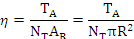 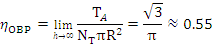 OBP is with higher transmission efficiency
In IEEE WCNC 2002
2009
Transmission
Efficiency
OFP, 0.55
OFP, 0.41
Upper Bound 0.61
Performance Comparisons
Required Transmissions for OBP and OFP
Reachability of OFP and OBP for various node densities
We also observe OBP may not have 100% reachability when the node density is not sufficiently high
Conclusion
We have proposed an optimized broadcast protocol (OBP) for wireless networks
The Key idea of OBP is to select nodes based on a hexagon ring pattern to minimize the number of retransmissions for better transmission efficiency
Analysis result shows that OBP’s transmission efficiency is over 90% of the theoretical upper bound
Currently, we are studying broadcasting in 3D wireless network
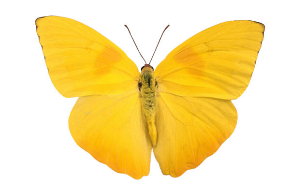 Thanks for your listening
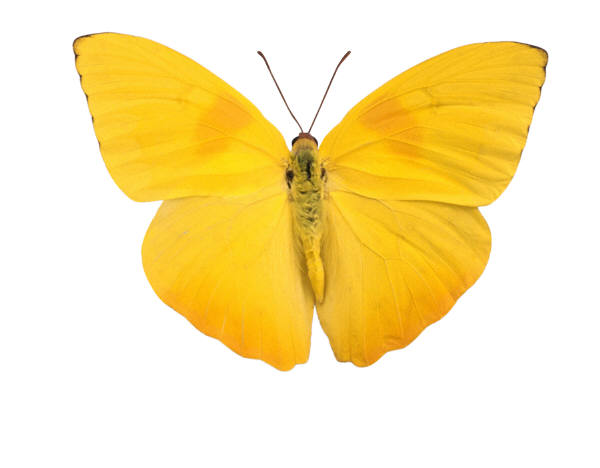